Весенние истории
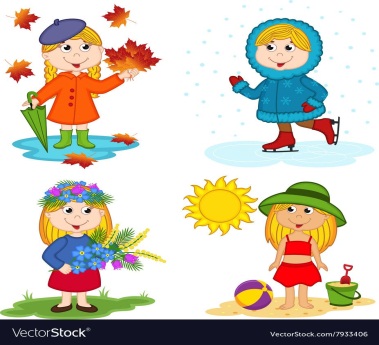 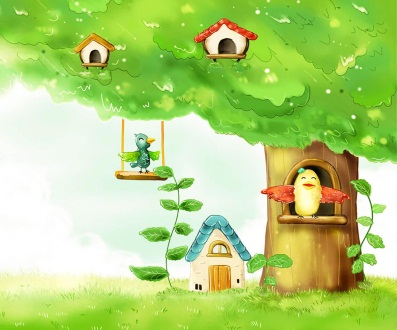 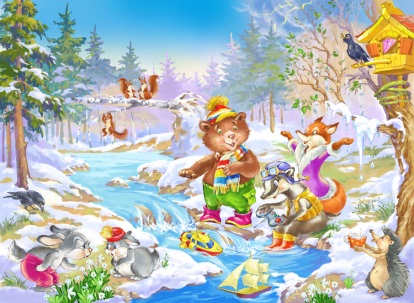 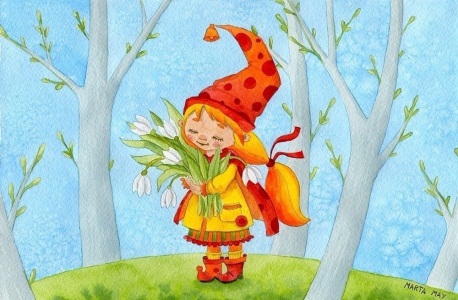 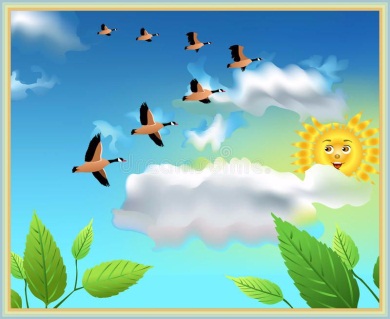 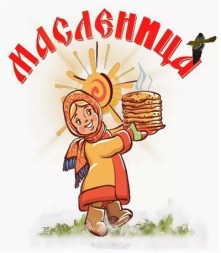 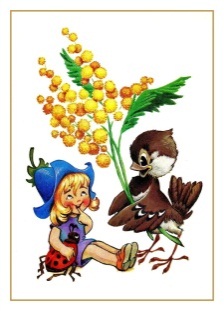 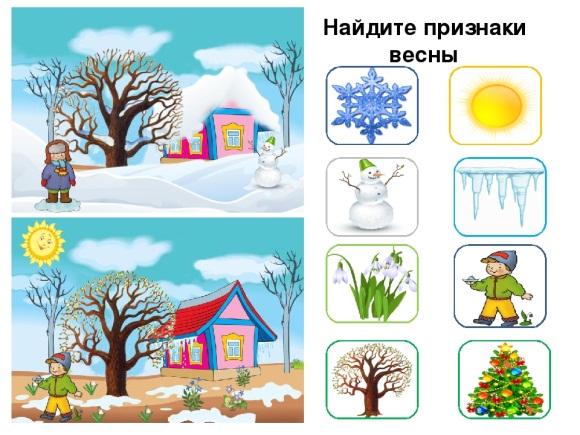 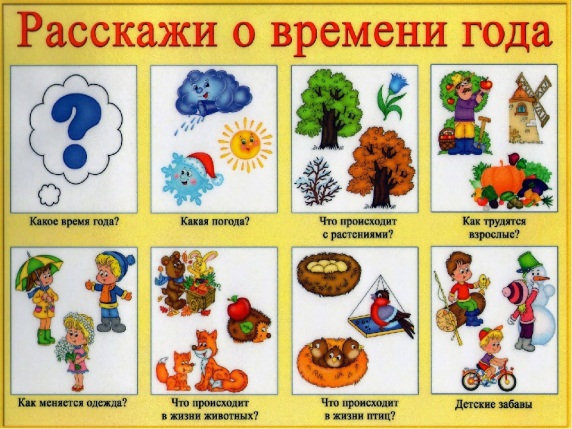 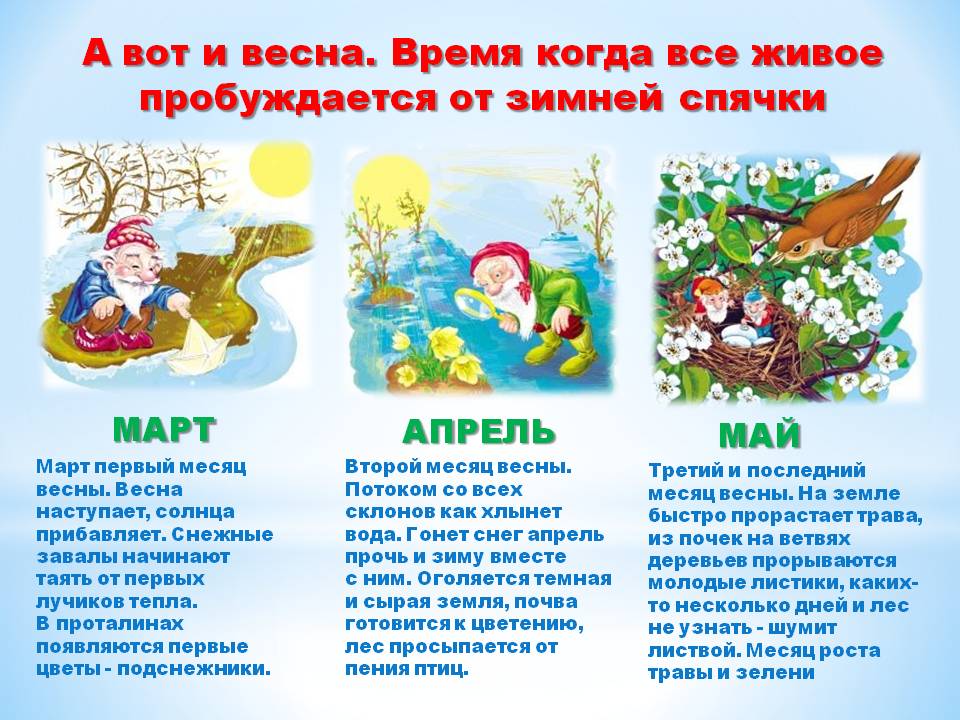 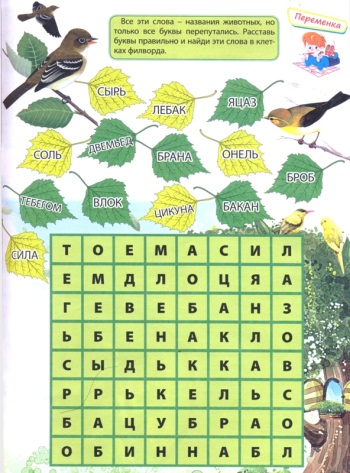 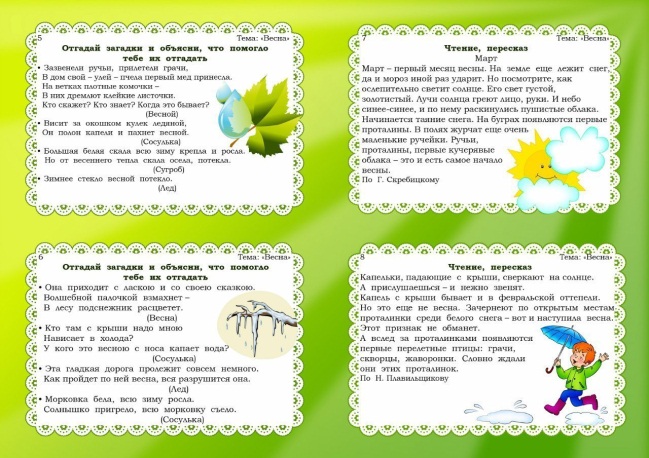 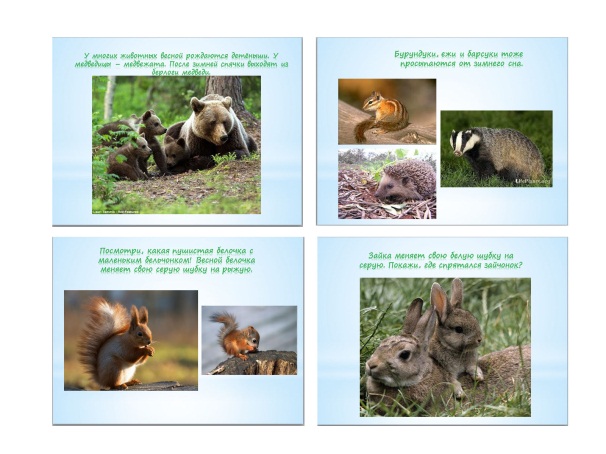 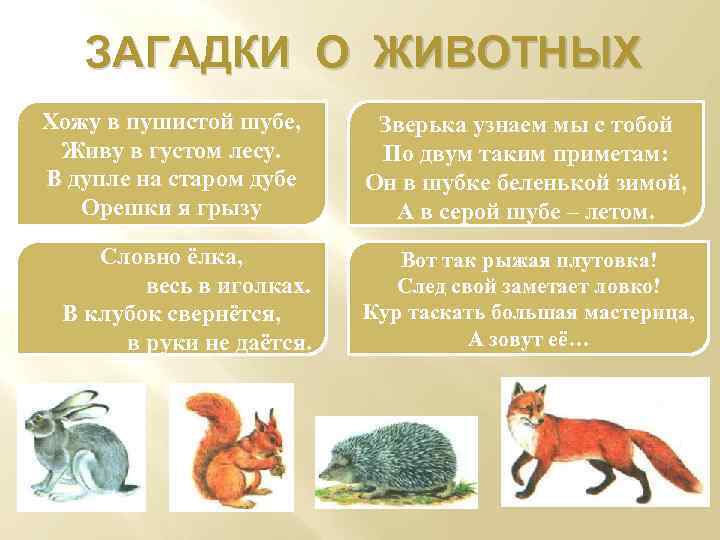 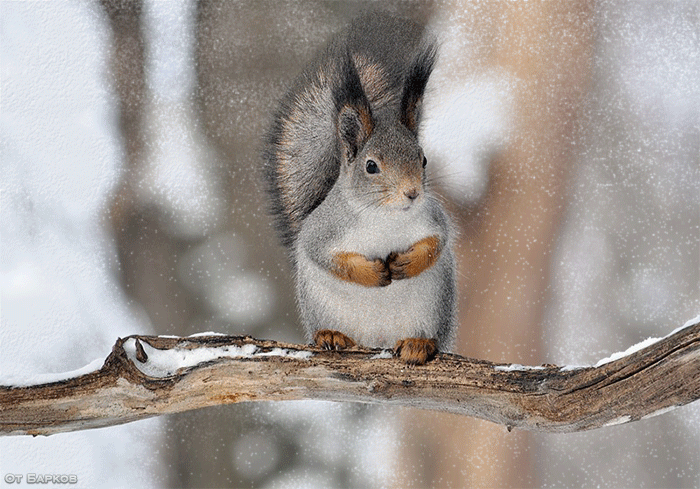 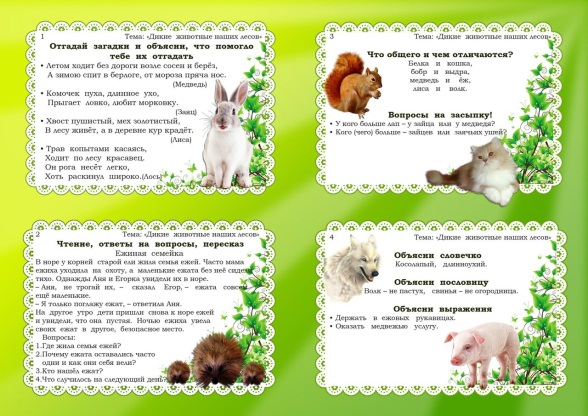 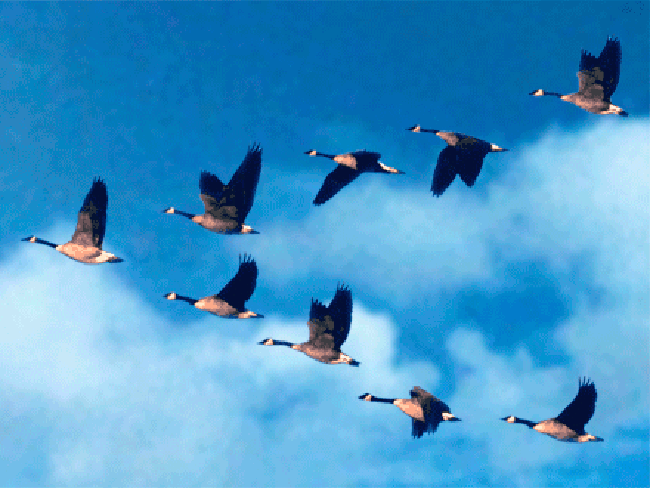 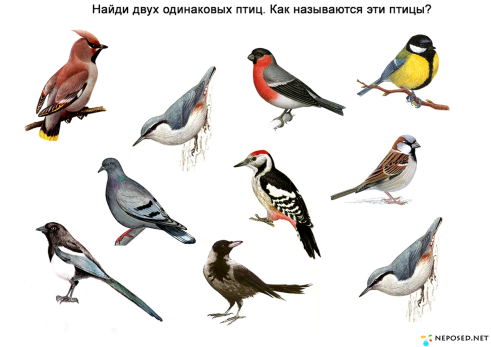 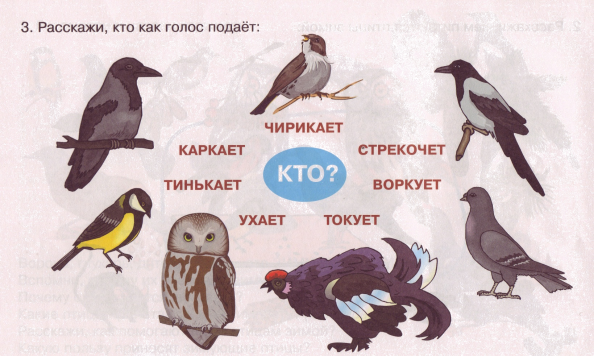 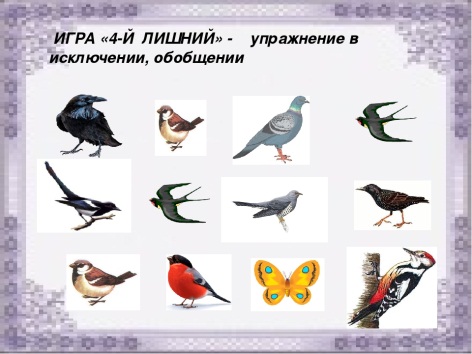 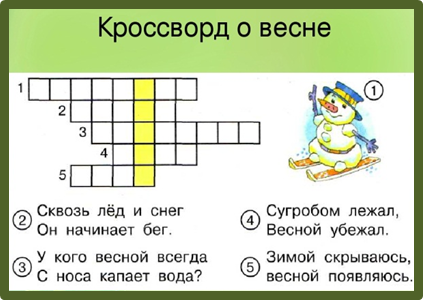 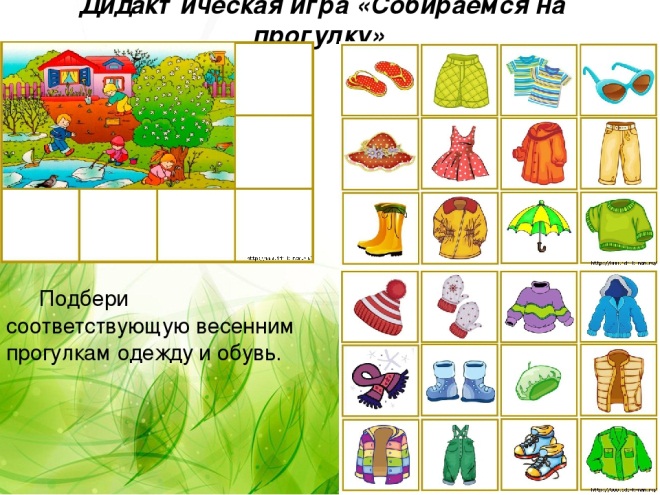 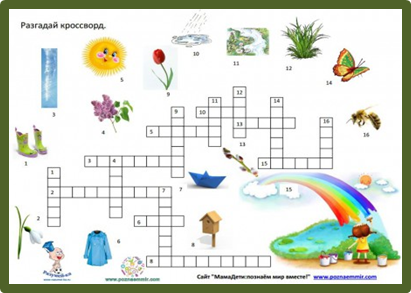 Д/игра
«Одежда»
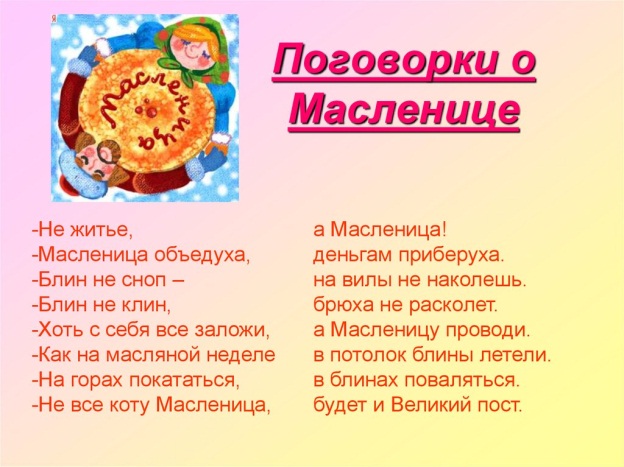 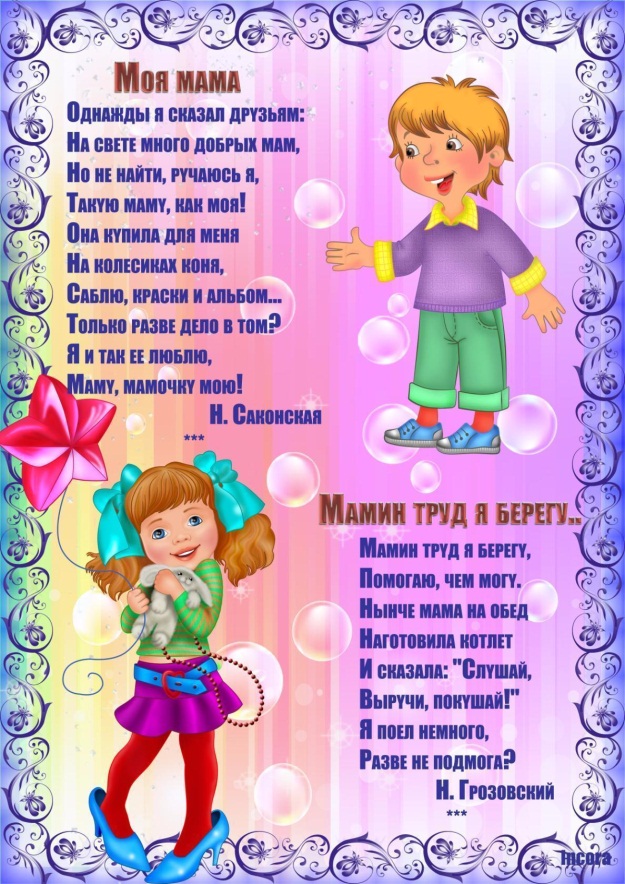 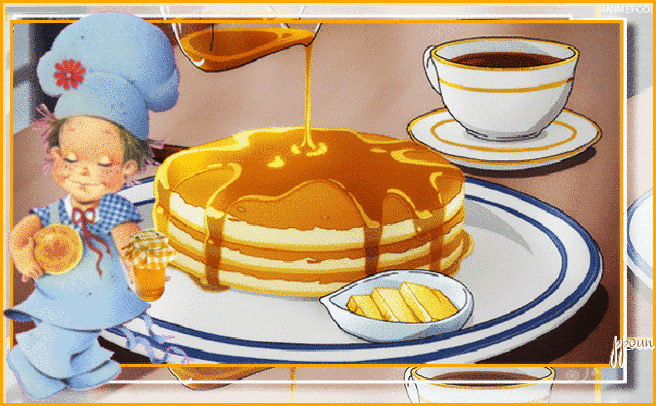